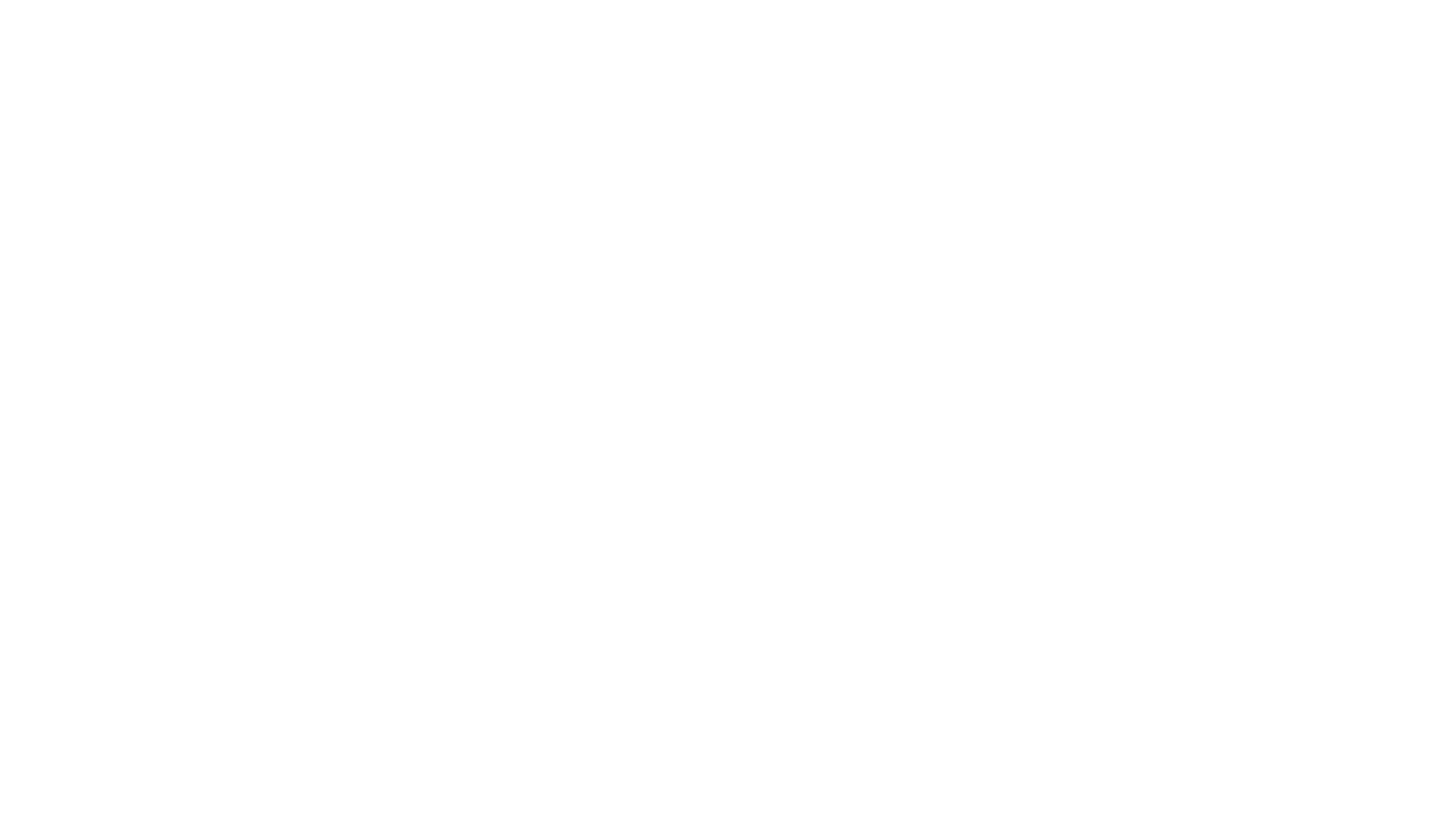 Te Reo MāoriClass 9 Week 11 (11 and 14 May)
Karakia/Waiata/Mihimihi
He Whakatauki / Kiiwaha
Pronunciation
Counting: Days of the Week and Months
Dual and plural Pronouns
Asking: What things do you like?
Karakia Whakamutunga: Closing Prayer- Kia Tau
He hōnore, he korōria ki te AtuaHe maungārongo ki te whenuaHe whakaaro pai ki ngā tāngata katoaHangā e te Atua he ngākau houKi roto, ki tēnā, ki tēnā o mātouWhakatōngia tō wairua tapuHei awhina, hei tohutohu i ā mātouhei ako hoki i ngā mahi mō tēnei rāAmine.
Ka mea a Ihu… – Jesus said…
He whakatauki: Manaaki te katoaBe kind to all.He kiiwaha: te mea…te mea… etcetera etcetera
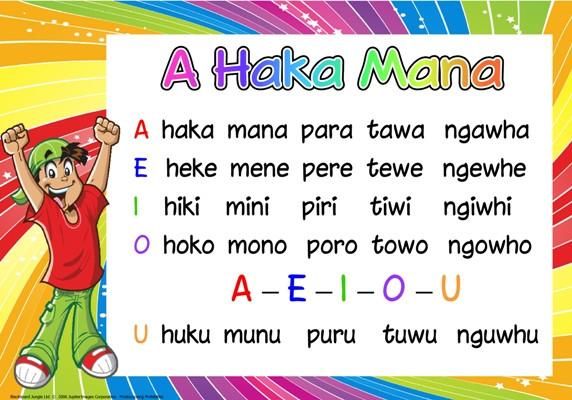 Ngā rā o te wiki: Days of the week.RāhinaRātuRaapaRāpareRāmereRāhoroiRātapu, RātapuAnei ngā rā o te wiki nei e…Sung to the tune of the banana boat song.
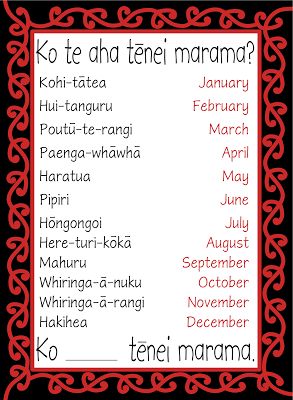 Ngā marama o te tau; Months of the year.
Te Maramataka o Te Reo Carey e
Ngā Wāhanaga o te tinana. Parts of the Body…UpokoPakahiwiPukuHopeWaewae x 3TaringaWhatuIhuWaha e… anō
Whakarongo
ūpoko – ūhiaPīpiri – pīpīturanga -waewaetiu – piupiu.maunga – taongaawa – tauawhetu - whitu
How do we ask “ Where were you born?”
I whanau mai koe ki hea?
 I + whanau + mai + subject + ki + Place or place name.   

          I whanau mai koe ki hea?
          Where were you born?
 “I” is past tense unlike previous sentence  
  structures.
       I whanau mai ahau ki Tāmakimakaurau.
       I was born in Auckland.
How do we ask, “Where did you grow up?”I tipu ake koe ki hea?I + tipu + ake + koe + ki + hea?I tipu ake koe ki hea?Where did you grow up?I tipu ake ahau ki Aotearoa.I grew up in Aotearoa.Note about I and ake…mai ( towards) – atu (away)ake – upwards – iho (downwards)
Who is a Subject? – Tangata – PersonA Subject = 1. the name of a person for eg: Vera or Paul and we use an “a” before the name in the middle or end of the sentence.See the slide: I whanau mai a Jill ki hea?                     2. the definition of the subject for eg: te wahine – the woman, te tama - the boy or te hoa rangatira o Hinemoa – Hinemoa’s husband.                     3. a personal pronoun for eg: ahau, koe, ia. OR kōrua, koutou, rāua, rātou, māua, mātou, tāua, tatou.
I whanau mai a Marama ki hea?I whanau mai koe ki hea?
This Photo by Unknown Author is licensed under CC BY-SA-NC
This Photo by Unknown Author is licensed under CC BY-SA
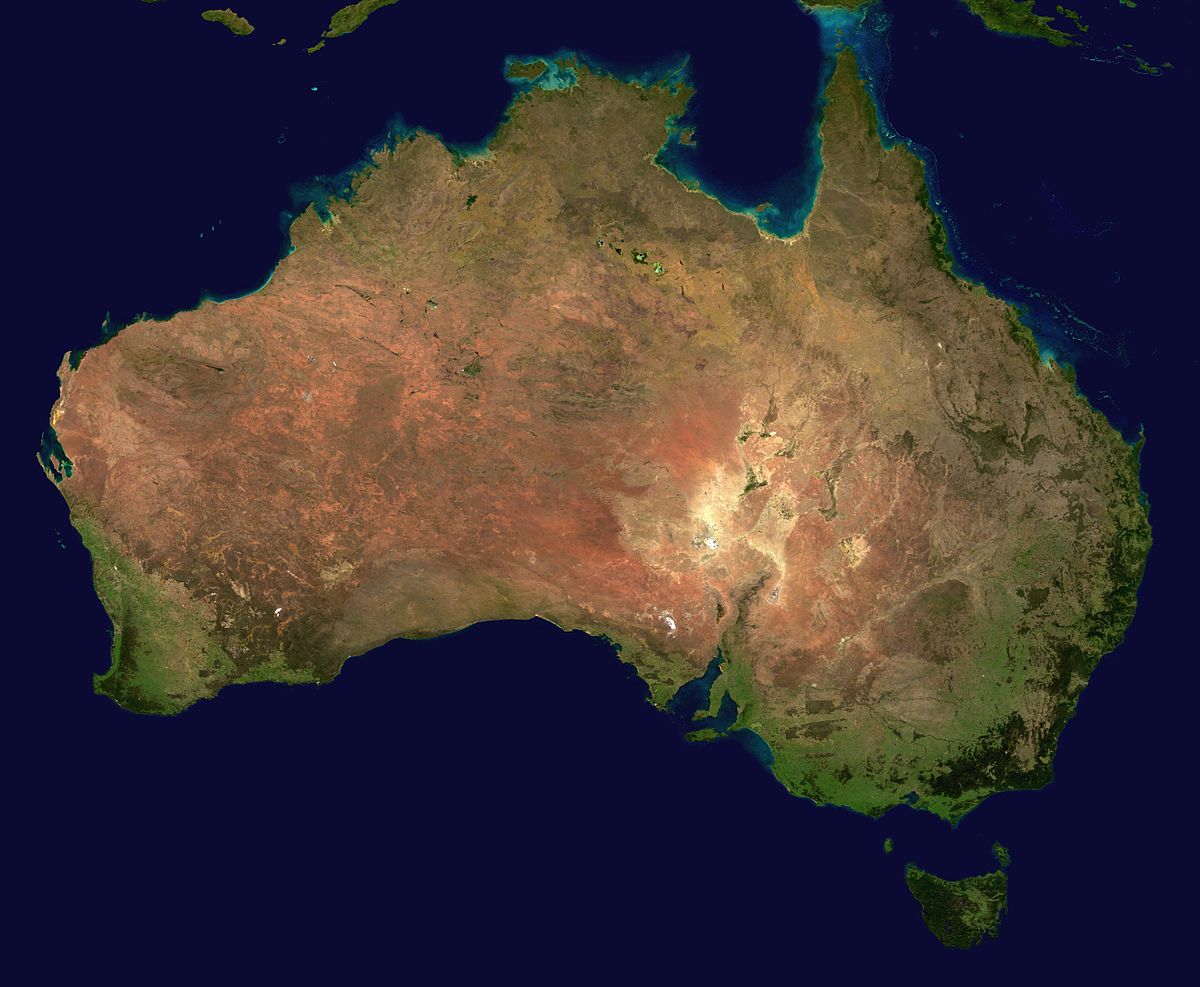 I tipu ake te kuia ki hea?I tipu ake tō hoa rangatira ki hea?I tipu ake ia ki hea?I tipu ake te Kaiako ki hea?I tipu ake a Mr Baker ki hea?
Identify the SUBJECT.
This Photo by Unknown Author is licensed under CC BY-SA
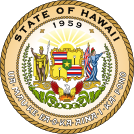 This Photo by Unknown Author is licensed under CC BY-SA
Using Dual and Plural Pronouns as a subject.Q1- I whanau mai kōrua / koutou ki hea?Where were you two / you all born?A1- I whanau mai māua / mātou ki ____________We two / We all were born in ________________
Using Dual and Plural Pronouns as a subject.Q2 - I tipu ake rāua / rātou ki hea?Where did they two / they all grow up?A2 – I tipu ake rāua / rātou ki ________________They two / they all grew up in______________
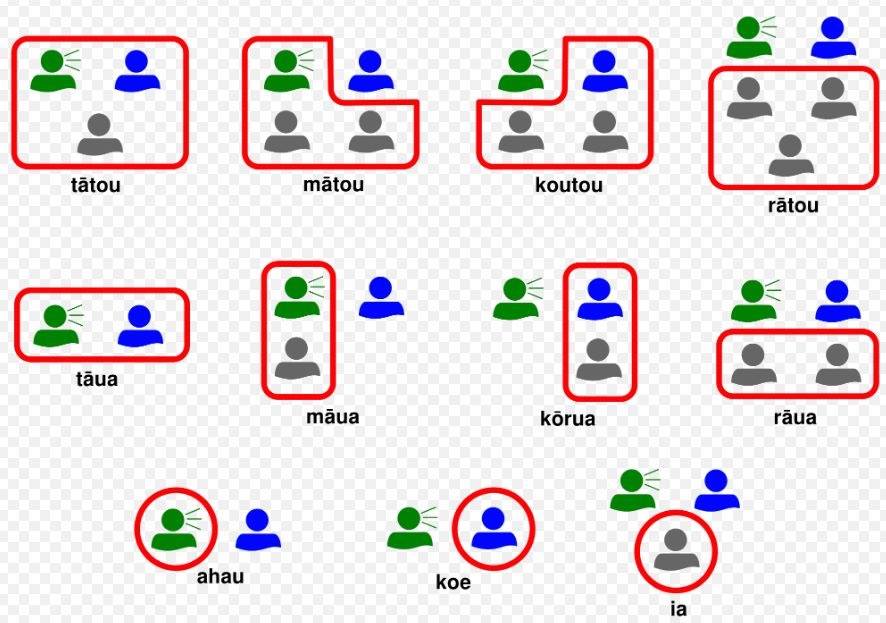 Counting (10-100)
By now, you have learnt the numbers 1 through to 10. Learning the numbers 10 to 100 builds on the numbers you have learnt and as long as you know the numbers 1-10 then you will have little trouble with this work. Look at the following numbers below: Use E before 2 to 9 and 20 to 99.Let’s count from 1 - 19; 20 – 35; 90 -105
1,2,3,4,5,6,7,8,9,10,11,12,13,14,15,16,17,18,19,20.

30,40,50,60,70,80,90,100

99,110,120,130,140,150,190,200.

1000, 2000, 3000,4000, 5000, 8000,9000, 10,000.
Counting – Te tatau. Match the numbers to the words…Kotahi rau mā iwa                                                   2020E rua tekau mā toru                                                  0Kotahi mano mā tahi                                               999Iwa rau iwa tekau mā iwa                                       85Tekau                                                                          49E waru tekau mā rima                                              23 Rua mano rua tekau                                                109E whā tekau mā iwa                                                101Kore                                                                                       10
He aha + ngā mea + pai + ki + a + koe?         What things do you like?
He aha ngā mea pai ki a koe?What things do you like?He pai ki ahau te tiakareti.I like chocolate.He pai ki ahau ngā rare.I like lollies.He pai ki ahau te Netflix.I like Netflix.
Karakia Whakamutunga